¿Cómo hacer que su práctica médica se vuelva sostenible?
Dra. Evelyn Brakema

Estudiante de Medicina de Familia e investigadora de Sistemas de Salud Sostenibles, Centro Médico Universitario de Leiden
Cofundadora y presidenta de la Alianza Verde de Salud (Green Care Alliance), Países Bajos
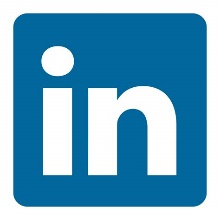 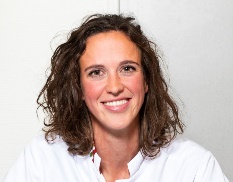 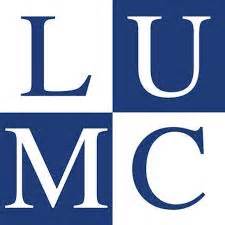 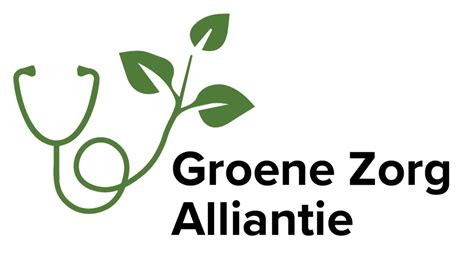 Declaro que no tengo conflicto de intereses relacionado con esta presentación
¿Por qué?
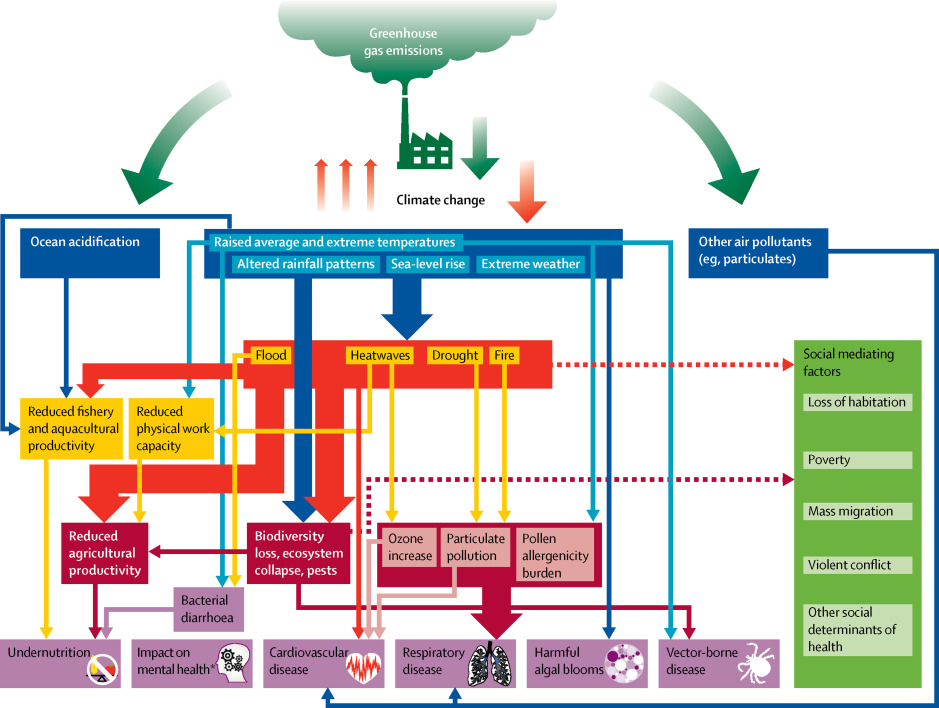 The Lancet Countdown on Health and Climate Change, 2019. www.lancetcountdown.org
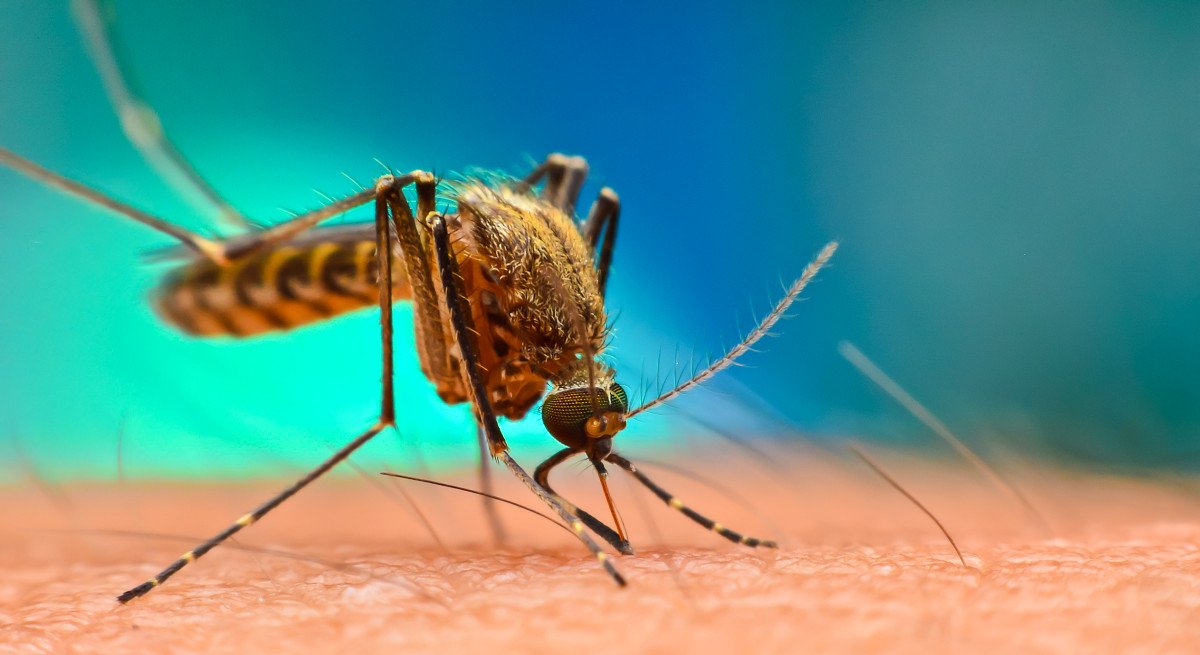 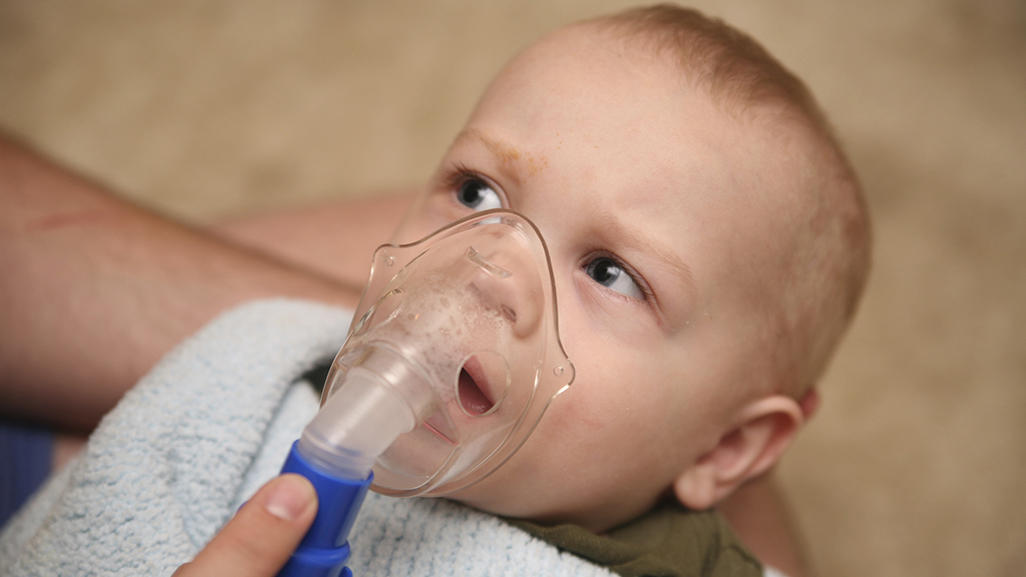 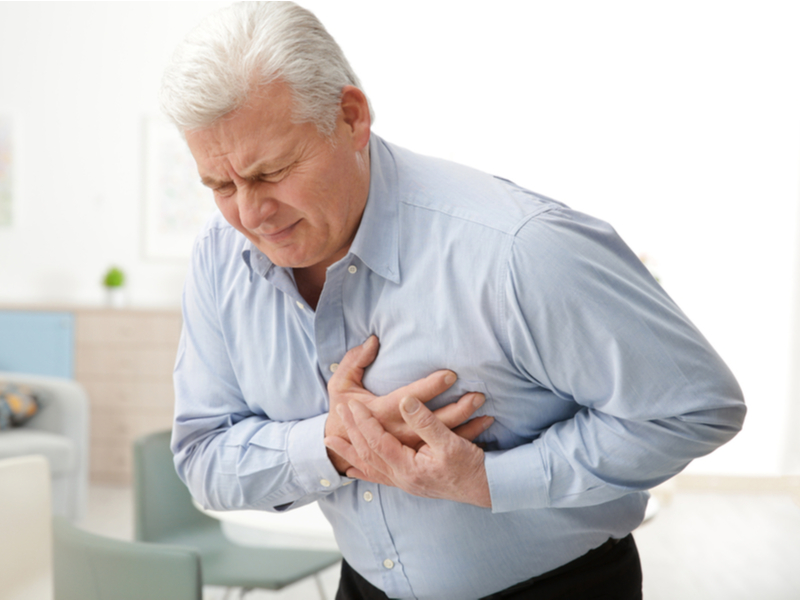 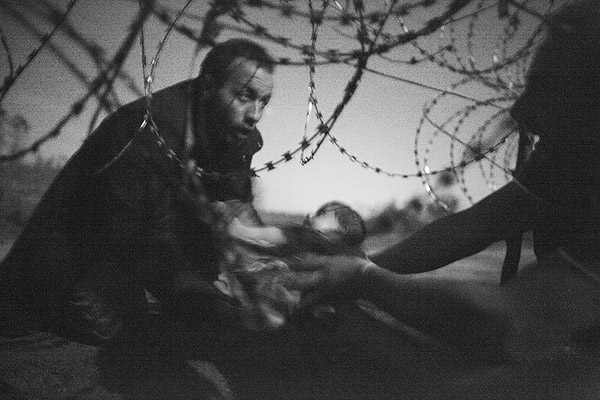 IPCRG 2022 | Evelyn Brakema | ¿Cómo hacer que su práctica médica se vuelva sostenible? – ¿por qué?
[Speaker Notes: 4 Concrete voorbeelden (relevant voor huisartssetting), dat maakt het eigenlijk wel weer simpel

Ondervoeding, natuurrampen en verdrinking, cardiovasculaire aandoeningen, vectorziekten mn malaria

Hogere temperaturen betekent meer tropische ziekten. Met de huidige trend, meppen we binnen 30 jaar al op malariamuggen in onze Hollandse slaapkamer.

Luchtvervuiling kan zelfs via het bloed van de moeder de ontwikkeling van de longen van een baby in de buik aantasten. Luchtvervuiling veroorzaakt meer astma, vroeggeboorte, suikerziekte, en HVZ. Nu al sterven 12000 mensen vroegtijdig door luchtvervuiling. Door droogte, warmte, en uitstoot van gassen die vaak samengaan met CO2 zal dit substantieel toenemen. Aanwijzingen dat COVID dodelijker verloopt in vervuilde gebieden.
 
Klimaatvluchtelingen. Dit jonge gezin vlucht in 2015 Hongarije binnen. Nu al is de oorzaak van vluchten geregeld dat gebieden onbewoonbaar zijn geworden door droogte of extreem weer. Bewoners moeten hun land verlaten, wat voor conflicten zorgt in de buurlanden. Hoe dat vervolgens uitpakt, weten we helaas eigenlijk al. Enorme verdeeldheid binnen ons land bijvoorbeeld, en letterlijk de meest onmenselijke omstandigheden in Griekse kampen. Ik heb dit ook met eigen ogen gezien toen ik op Samos in een kamp werkte als arts. Echt pijnlijk mensonterend. En ongezond. Over niet meer dan 30 jaar, komen er naar de meeste schattingen wereldwijd 200 miljoen klimaatvluchtelingen bij. 200 miljoen. Dat is meer dan een kwart van heel huidig Europa!
 
Deze drie voorbeelden zijn een greep uit alle mogelijkheden, maar laten zien hoe klimaatverandering een onacceptabel hoog risico vormt voor de gezondheid.]
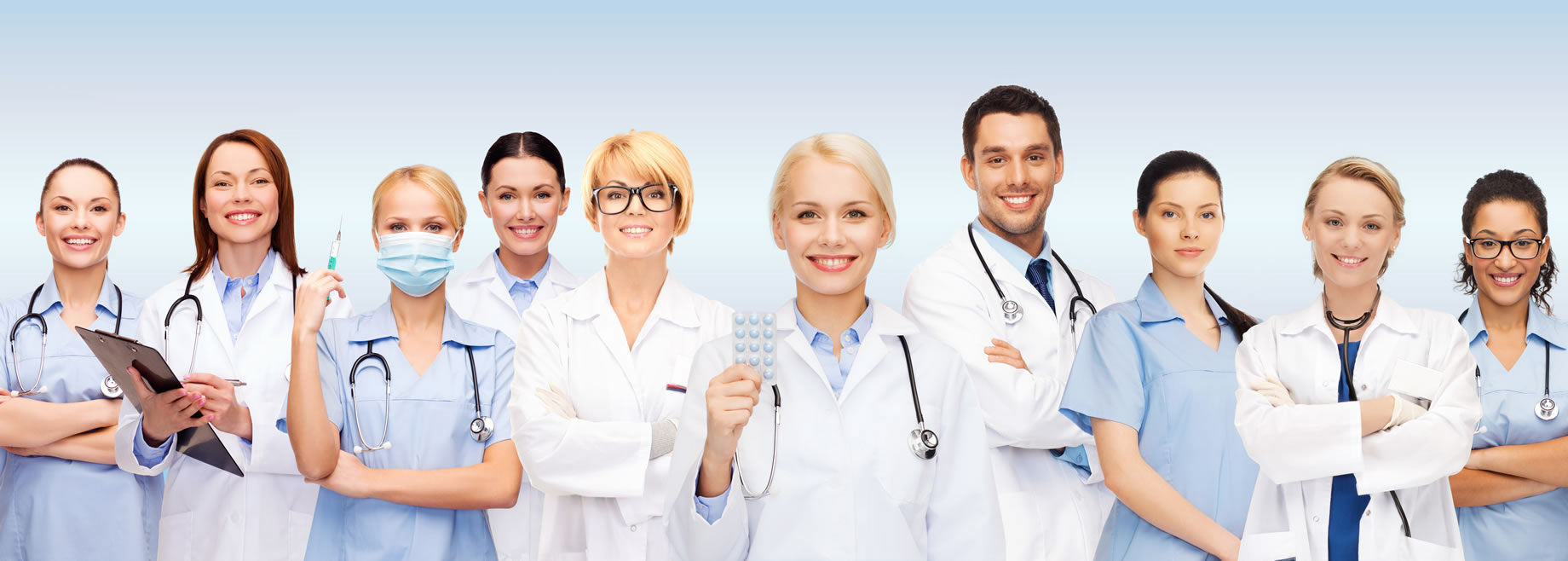 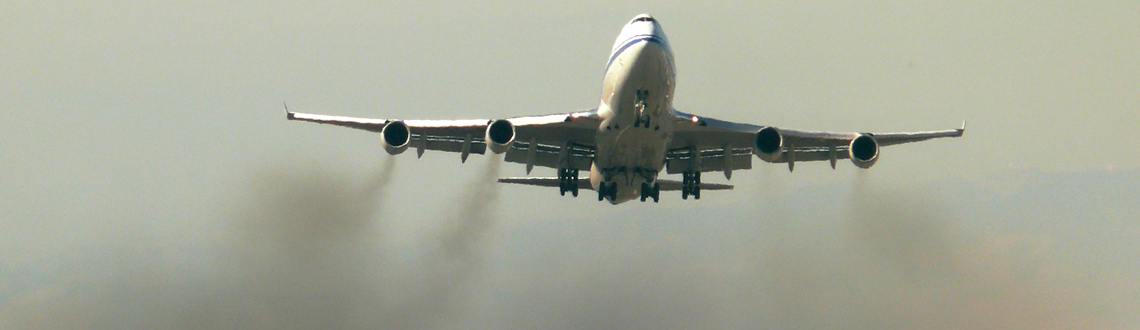 IPCRG 2022 | Evelyn Brakema | ¿Cómo hacer que su práctica médica se vuelva sostenible? – ¿por qué?
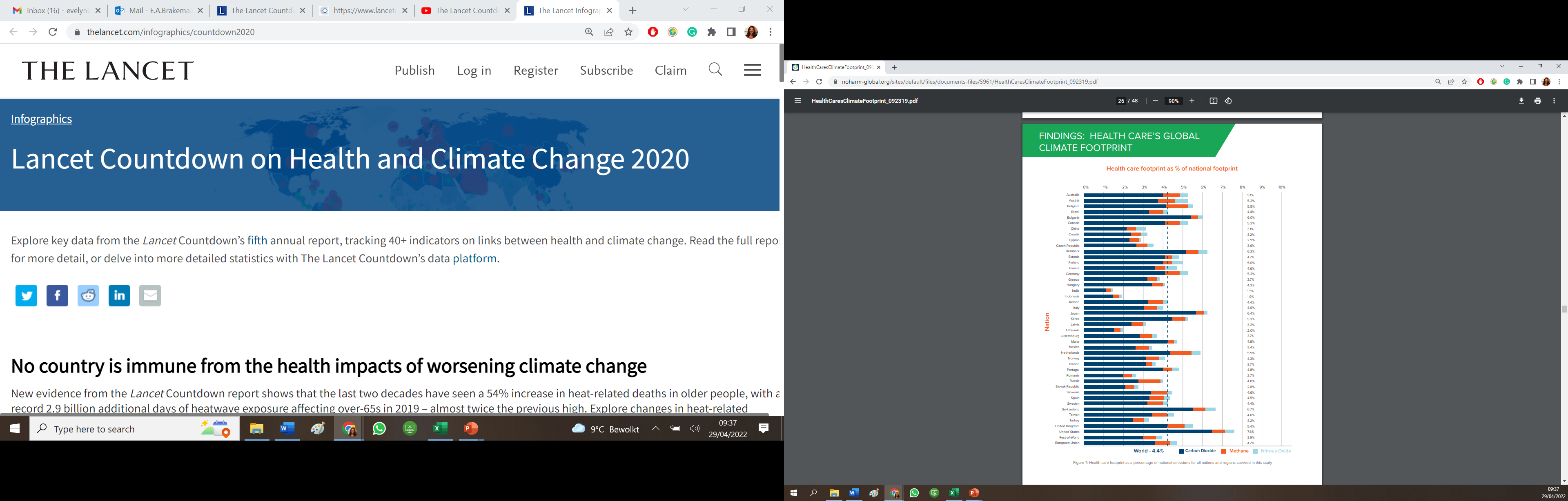 Health Care Without Harm, 2019. noharm-global.org
Gran motivación de los médicos de familia para ofrecer servicios de salud sostenible
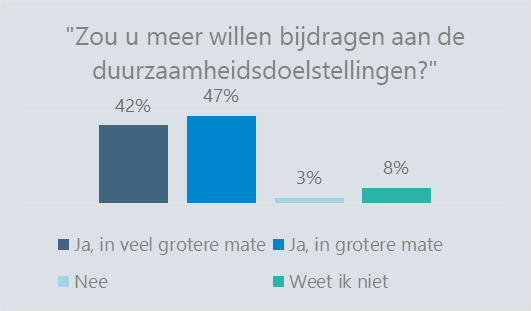 Kort M, Gommans T, de Gelder L, Leising E. Rapport Verduurzaming in de eerstelijnszorg. Rotterdam: Rebelgroup, 2020. www.rebelgroup.com
IPCRG 2022 | Evelyn Brakema | ¿Cómo hacer que su práctica médica se vuelva sostenible? – ¿por qué?
Objetivo: 
Ofrecer servicios de salud sostenibles, 
para proteger la salud
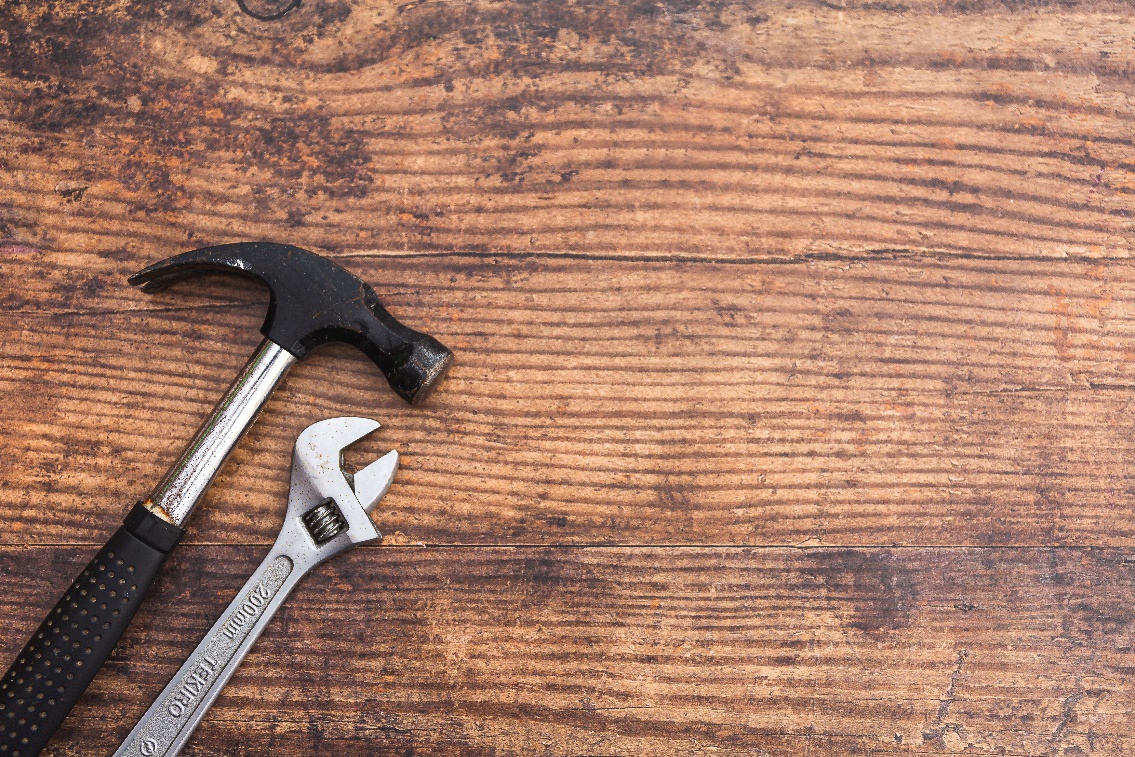 En esta charla: consejos y herramientas prácticas
IPCRG 2022 | Evelyn Brakema | ¿Cómo hacer que su práctica médica se vuelva sostenible?
¿Cómo?
Considerar: impacto vs viabilidad
IPCRG 2022 | Evelyn Brakema | ¿Cómo hacer que su práctica médica se vuelva sostenible?
Matrix de impacto-viabilidad
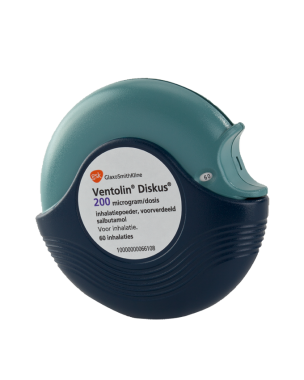 Gran impacto
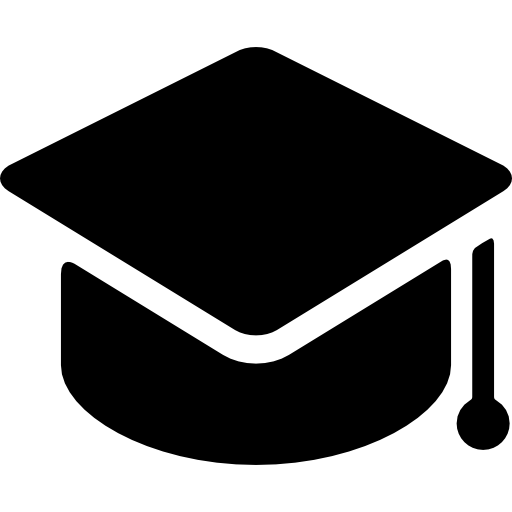 Difícilmente viable
Viable
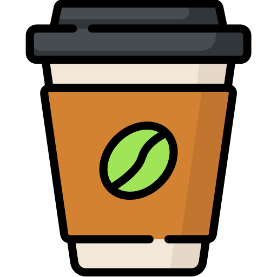 Impacto limitado
IPCRG 2022 | Evelyn Brakema | ¿Cómo hacer que su práctica médica se vuelva sostenible?
Parte 1: Explicación sobre el impacto
IPCRG 2022 | Evelyn Brakema | ¿Cómo hacer que su práctica médica se vuelva sostenible? - Impacto
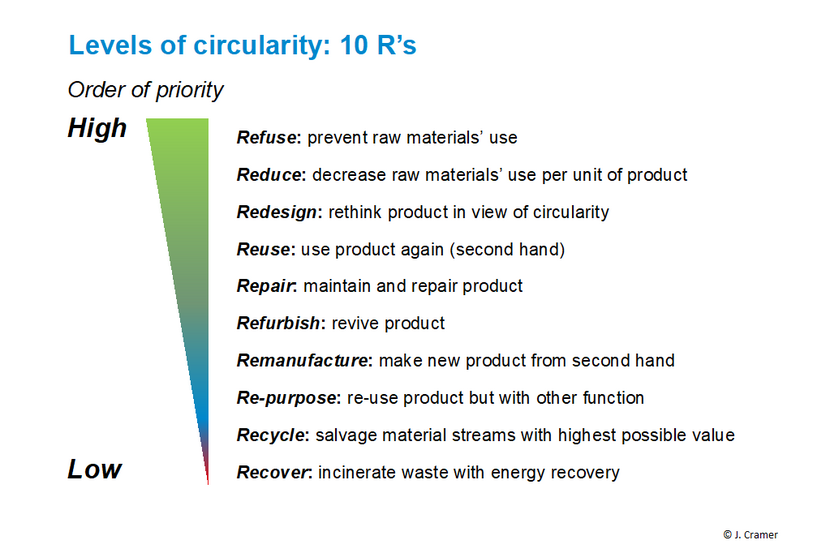 IPCRG 2022 | Evelyn Brakema | ¿Cómo hacer que su práctica médica se vuelva sostenible? - Impacto
El servicio de salud más sostenible es aquel que no se provee innecesariamente
IPCRG 2022 | Evelyn Brakema | ¿Cómo hacer que su práctica médica se vuelva sostenible? - Impacto
Emisiones según sector
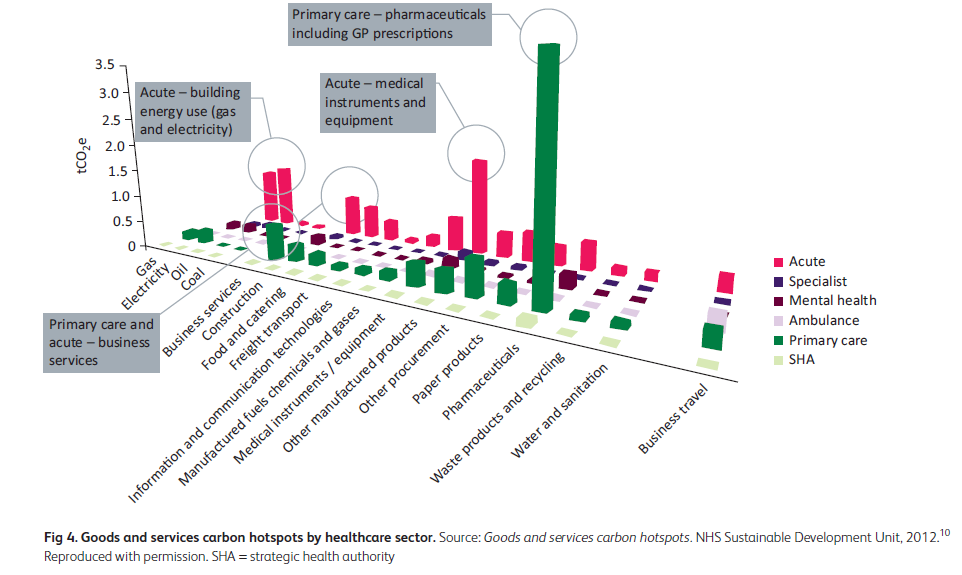 NHS Sustainable Development Unit. Goods and services carbon hotspots, 2012
[Speaker Notes: Verschillen per sector: Acute zorg veel instrumenten, 1e lijn medicatie.

Ontwikkeling (87%),  productie & verbruik (13%) - Groot aandeel zit in grondstof winning eerder in de keten]
Emisiones en el sector de atención primaria (exceptuando productos farmacéuticos)
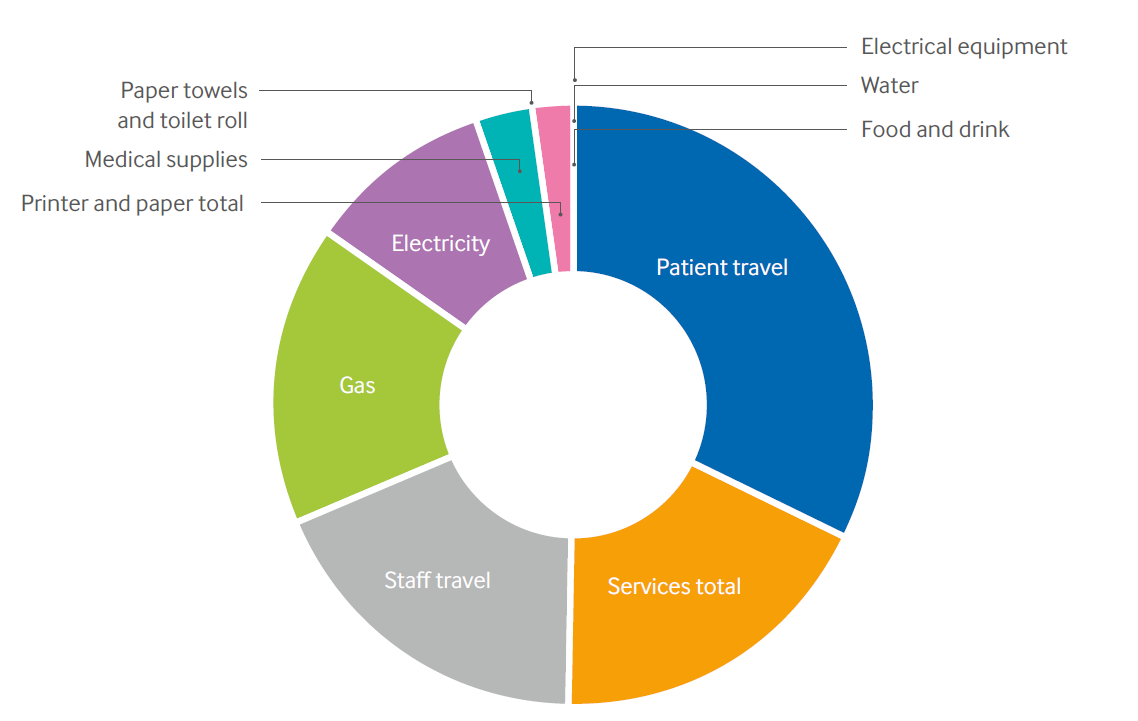 Sustainable development unit. Carbon Hotspots, 2018. https://www.sduhealth.org.uk/policy-strategy/reporting/naturalresource-footprint-2018/carbon-hotspots.aspx
IPCRG 2022 | Evelyn Brakema | ¿Cómo hacer que su práctica médica se vuelva sostenible? - Impacto
Parte 2: Explicación sobre la viabilidad
IPCRG 2022 | Evelyn Brakema | ¿Cómo hacer que su práctica médica se vuelva sostenible? - Viabilidad
Viabilidad
Macro
   Meso 
Micro
IPCRG 2022 | Evelyn Brakema | ¿Cómo hacer que su práctica médica se vuelva sostenible? - Viabilidad
Micro
IPCRG 2022 | Evelyn Brakema | ¿Cómo hacer que su práctica médica se vuelva sostenible? - Viabilidad
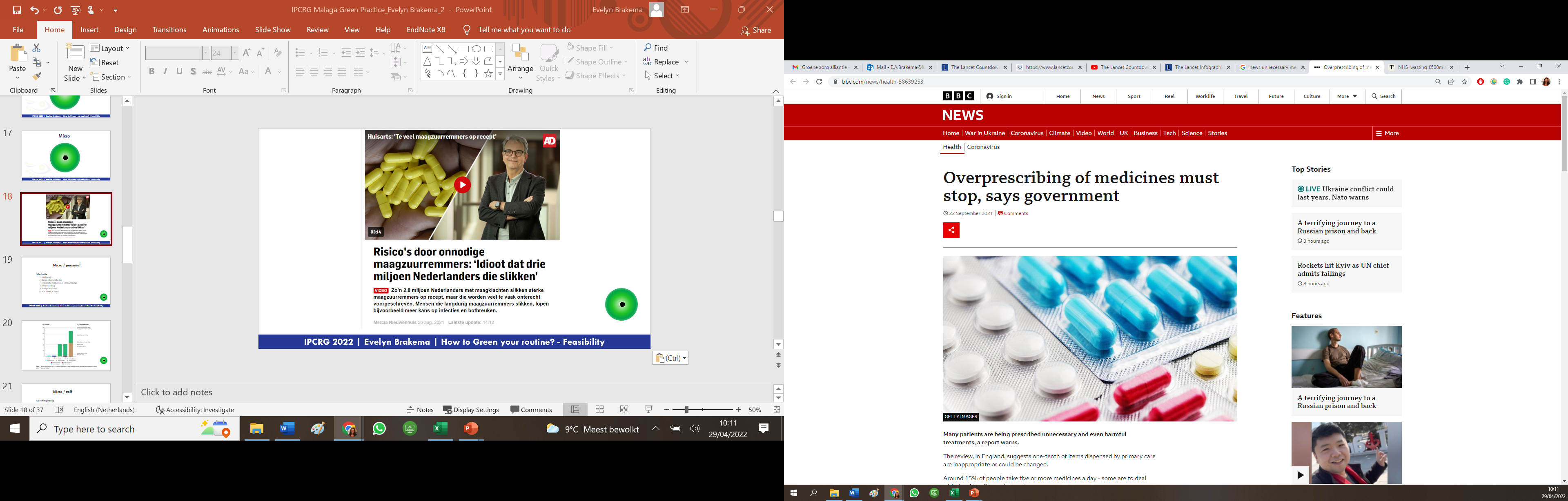 BBC News, 22 Sep 2021. https://www.bbc.com/news/health-58639253
IPCRG 2022 | Evelyn Brakema | ¿Cómo hacer que su práctica médica se vuelva sostenible? - Viabilidad
Micro / personal
Medicamentos
Eficiente
Cantidades pequeñas
Evaluar frecuentemente: ¿es realmente necesario?
Dejar de prescribir / decidir con el paciente abandonar un medicamento
Instruir al paciente
¿Qué es lo que está prescribiendo?
IPCRG 2022 | Evelyn Brakema | ¿Cómo hacer que su práctica médica se vuelva sostenible? - Viabilidad
[Speaker Notes: 100 miljoen verspilling

 bijv 
lidocaine niet door gootsteen  water
Instructie patienten: handen niet wassen direct na diclo crème
patient voorlichten medicatie inleveren bij apotheek

Wat schrijf je voor?]
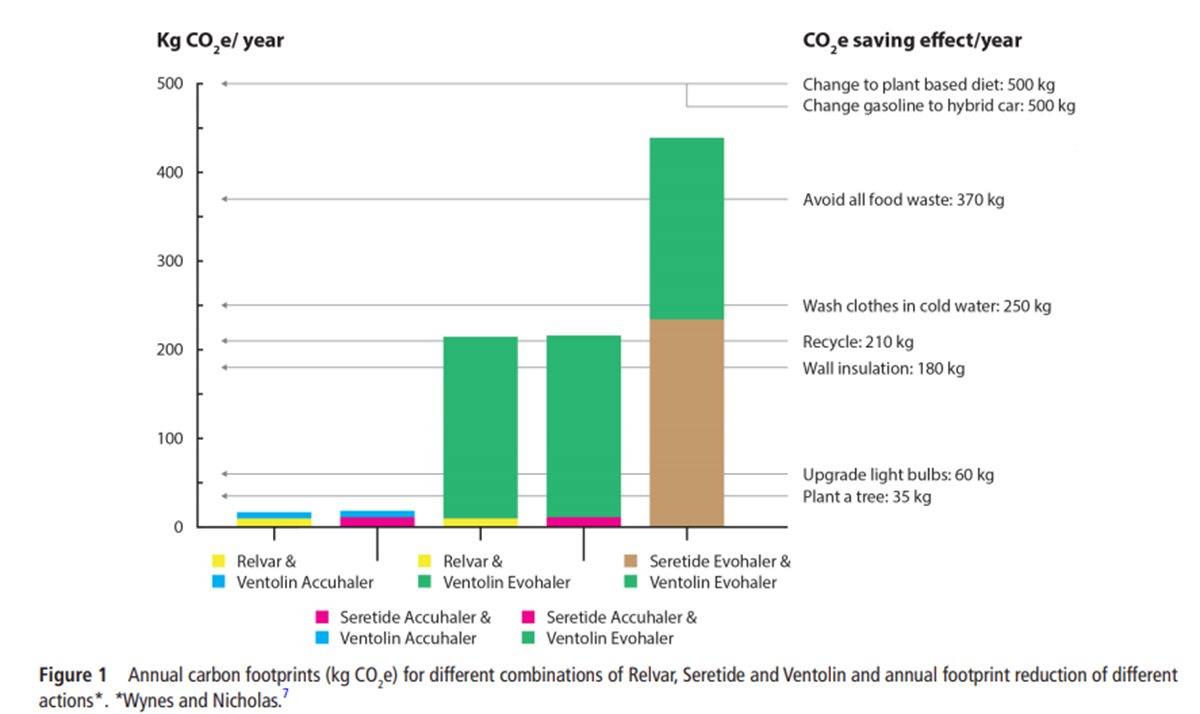 [Speaker Notes: En: 
diclo vs naproxen, 
Propofol iv ipv dampvormende anesthetica
Pcm i.v. vs oraal]
Micro / personal
Servicios eficientes
¿Remitir el paciente a otro médico?
¿Exámenes adicionales (laboratorio)?
¿Son los exámenes / tratamientos realmente necesarios? 
Planificación (por anticipado) de la atención médica
IPCRG 2022 | Evelyn Brakema | ¿Cómo hacer que su práctica médica se vuelva sostenible? - Viabilidad
[Speaker Notes: 50% of the treatments in GP aren’t proved
5% harmful
https://www.bmj.com/content/335/7627/951.2.full]
Micro / personal
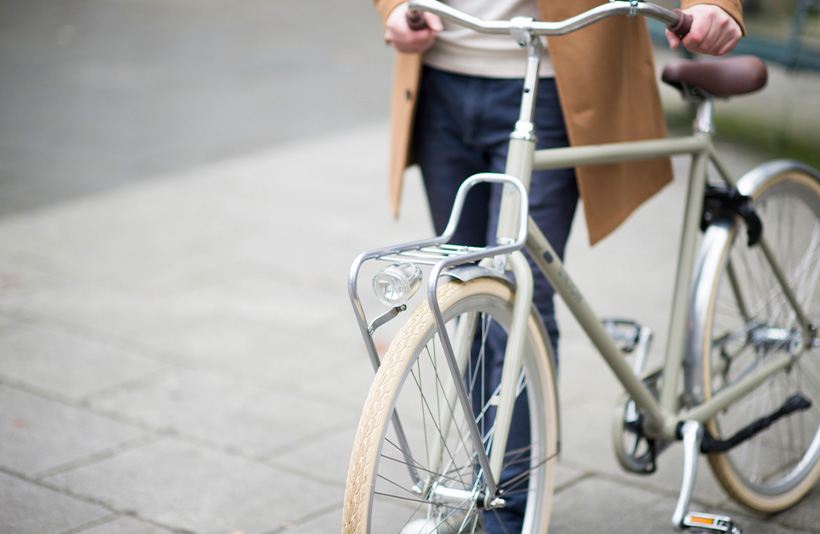 Transporte
Personal: bicicleta
Pacientes: estimular transporte activo
Consultas en línea (video llamadas)

Consultas médicas
Dieta
Ejercicio
Dejar de fumar
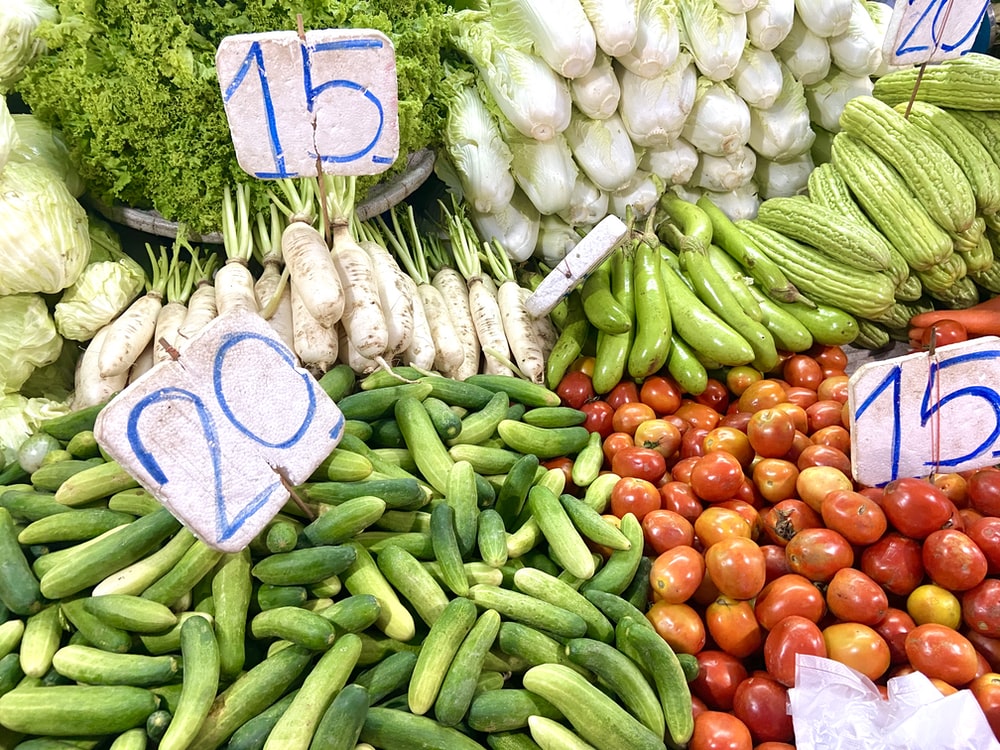 IPCRG 2022 | Evelyn Brakema | ¿Cómo hacer que su práctica médica se vuelva sostenible? - Viabilidad
[Speaker Notes: 15 kg vlees pppj besparen


Bijzondere rol als zorgprofessional]
Meso
IPCRG 2022 | Evelyn Brakema | ¿Cómo hacer que su práctica médica se vuelva sostenible? - Viabilidad
Meso / clínica de atención primaria
Gestión de la clínica
Diseño circular de procesos
Uso del agua
Operaciones
Consultas digitales
Almuerzo vegano
Edificio
Páneles solares
Aislantes
Techo verde
Equipo
Dispositivos médicos
Equipo (hardware)
Muebles
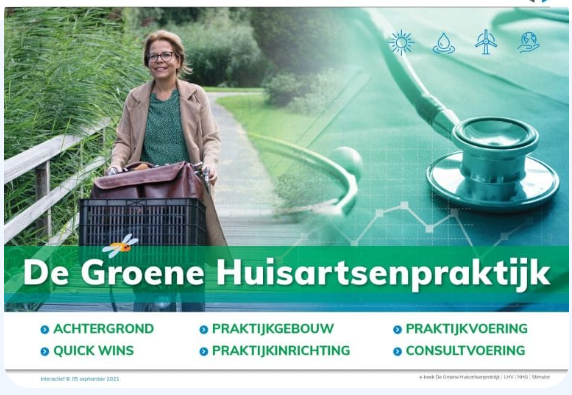 NHG, LHV, Stimular. eBoek De Groene Huisartsenpraktijk, 2021. https://www.nhg.org/duurzaamheid
IPCRG 2022 | Evelyn Brakema | ¿Cómo hacer que su práctica médica se vuelva sostenible? - Viabilidad
[Speaker Notes: met naast consultvoering, o.a.:]
Meso / clínica de atención primaria
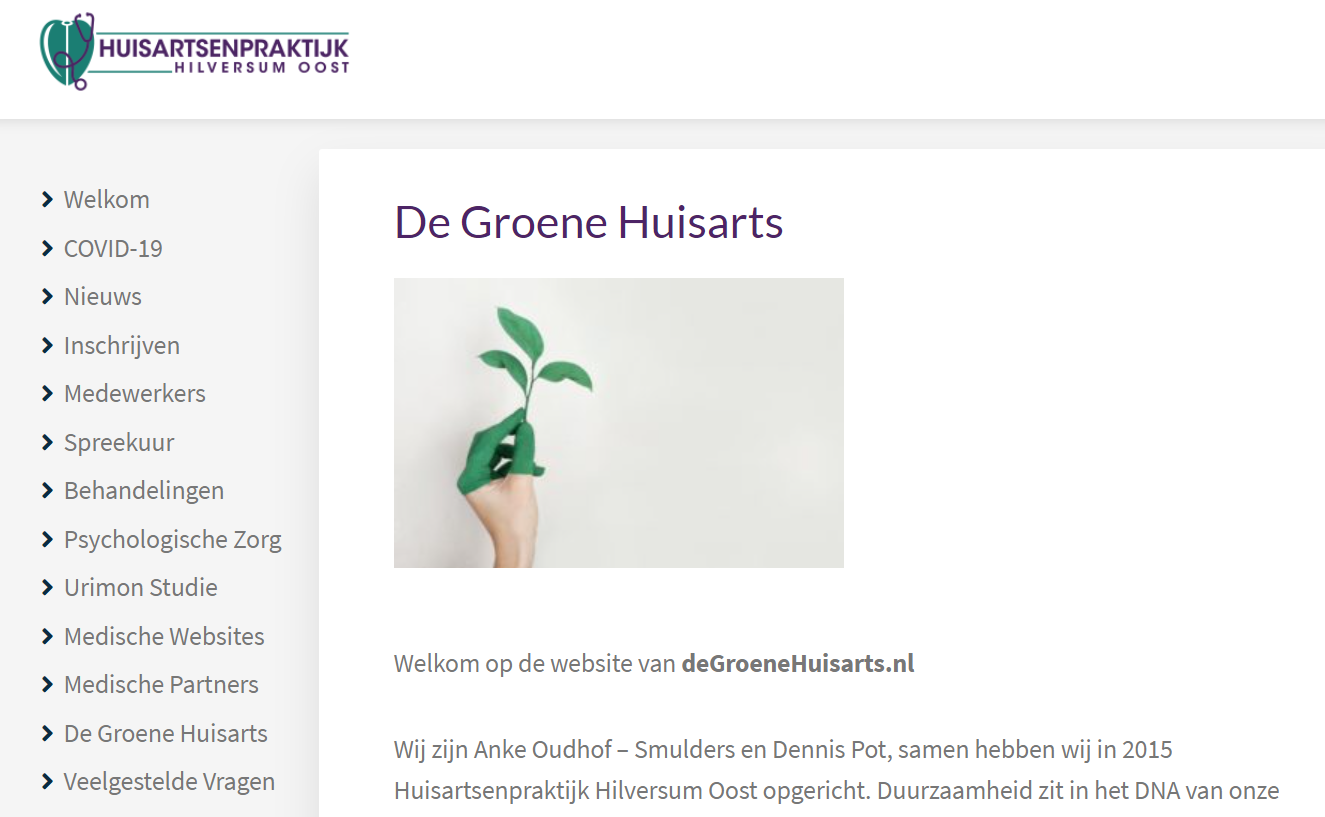 IPCRG 2022 | Evelyn Brakema | ¿Cómo hacer que su práctica médica se vuelva sostenible? - Viabilidad
Meso / clínica de atención primaria
Consultas digitales (video llamadas)
Emisiones de CO2 generadas por visitas de pacientes al hospital [100% ~ 0,3 Mton por año, 2020]
Vacaciones de primavera
Volviendo a los niveles antes de COVID
COVID como catalizador
-25%
2020
Adaptado de Gupta Strategists. Corona: katalysator of struikelblok voor groenere ziekenhuiszorg? 2020
IPCRG 2022 | Evelyn Brakema | ¿Cómo hacer que su práctica médica se vuelva sostenible? - Viabilidad
[Speaker Notes: Uitstoot van reisbewegingen viel tijdens de crisis met 60-70% terug, wat kunnen we vasthouden?

Breder relevant: ook voor bestuurders, kwaliteitsmedewerkers.]
Macro
IPCRG 2022 | Evelyn Brakema | ¿Cómo hacer que su práctica médica se vuelva sostenible? - Viabilidad
Macro / sistemas de salud
Protocolos y guías
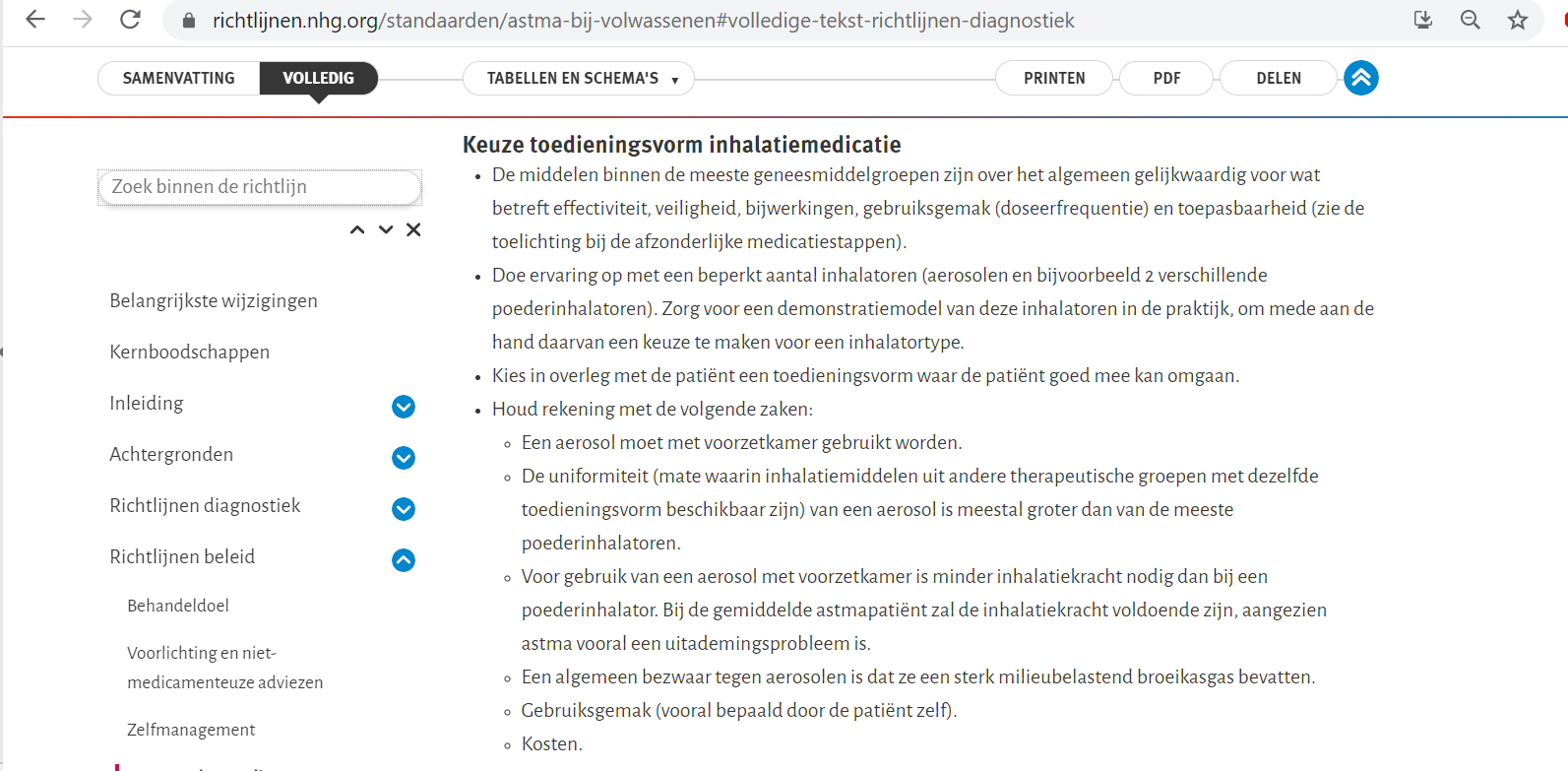 Macro / sistemas de salud
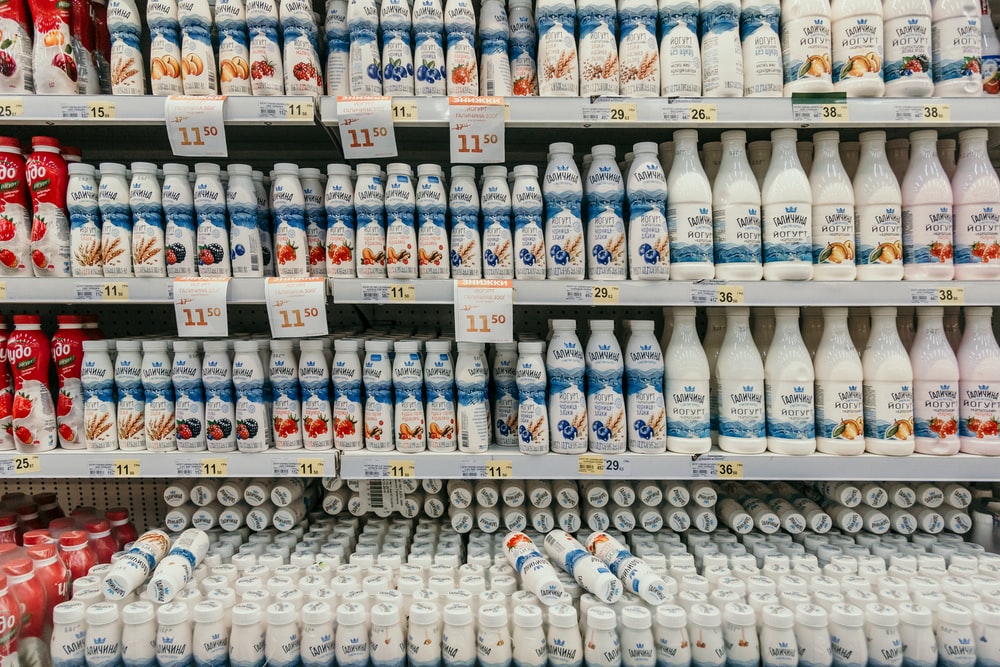 Etiquetado
IPCRG 2022 | Evelyn Brakema | ¿Cómo hacer que su práctica médica se vuelva sostenible? - Viabilidad
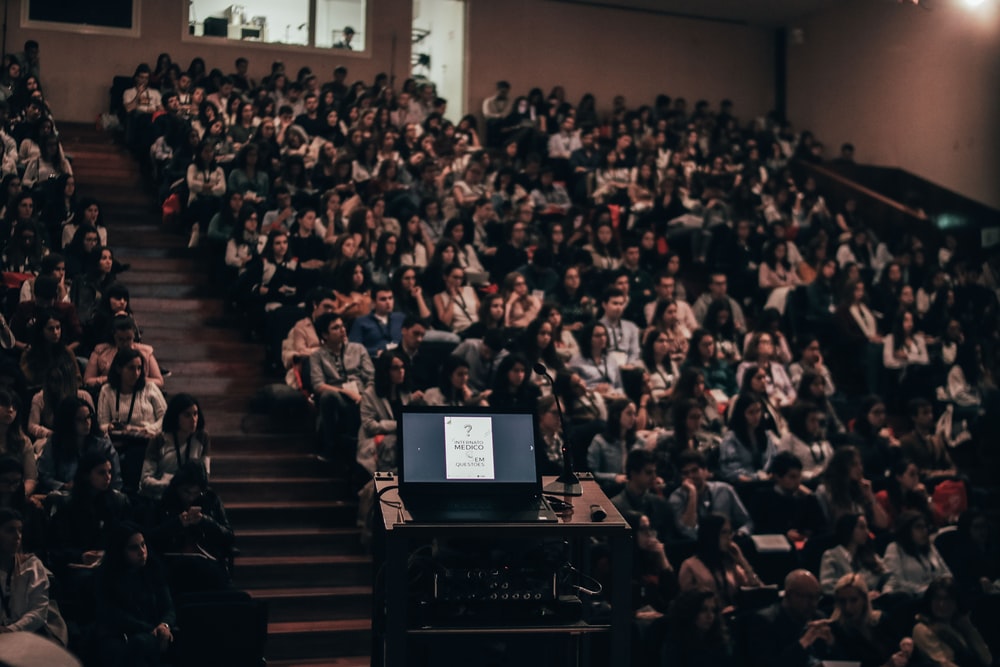 Educación
IPCRG 2022 | Evelyn Brakema | ¿Cómo hacer que su práctica médica se vuelva sostenible? - Viabilidad
[Speaker Notes: Huisartsopleiding, Radboud, etc.

Kennis: LCAs Radboud
Onderwijs: Huisartsopleiding Amsterdam
IFMSA toolbox]
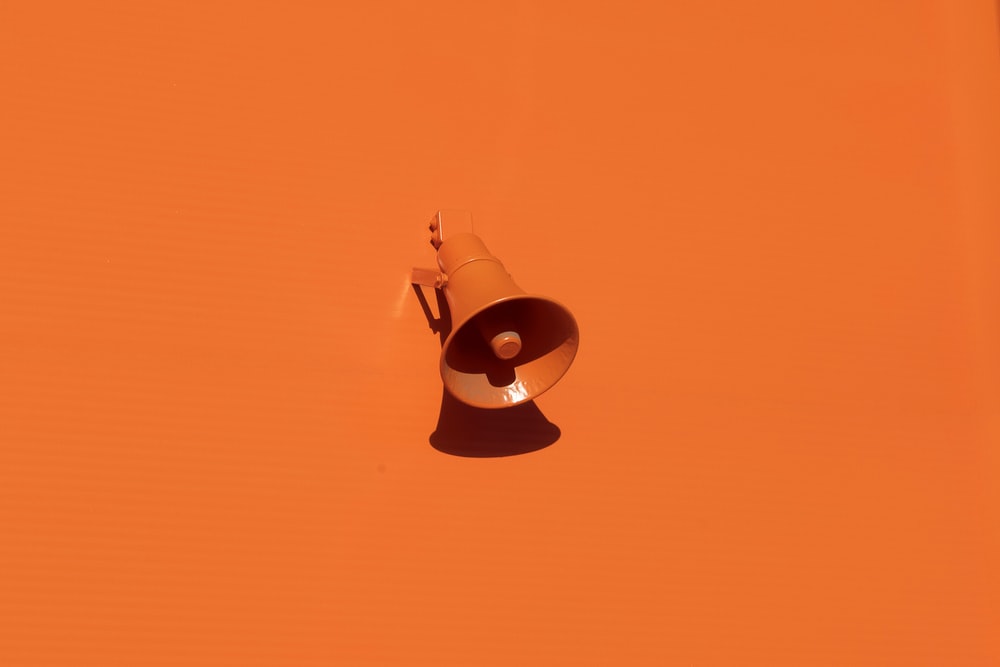 Dé su opinión
IPCRG 2022 | Evelyn Brakema | How to Green your routine? - Feasibility
[Speaker Notes: OMT
BINDENDE AFSPRAKEN]
Macro / sistemas de salud
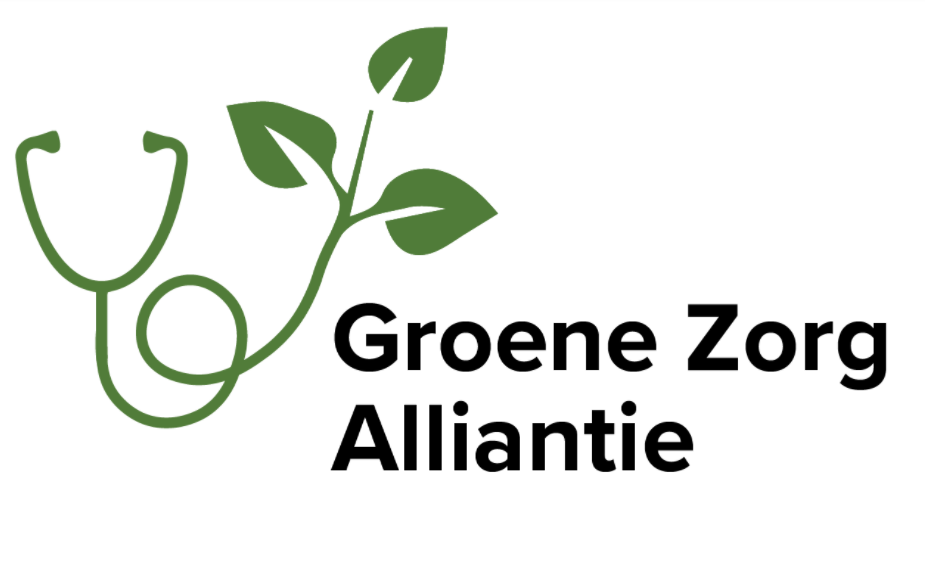 IPCRG 2022 | Evelyn Brakema | ¿Cómo hacer que su práctica médica se vuelva sostenible? - Viabilidad
Mensaje: herramientas prácticas
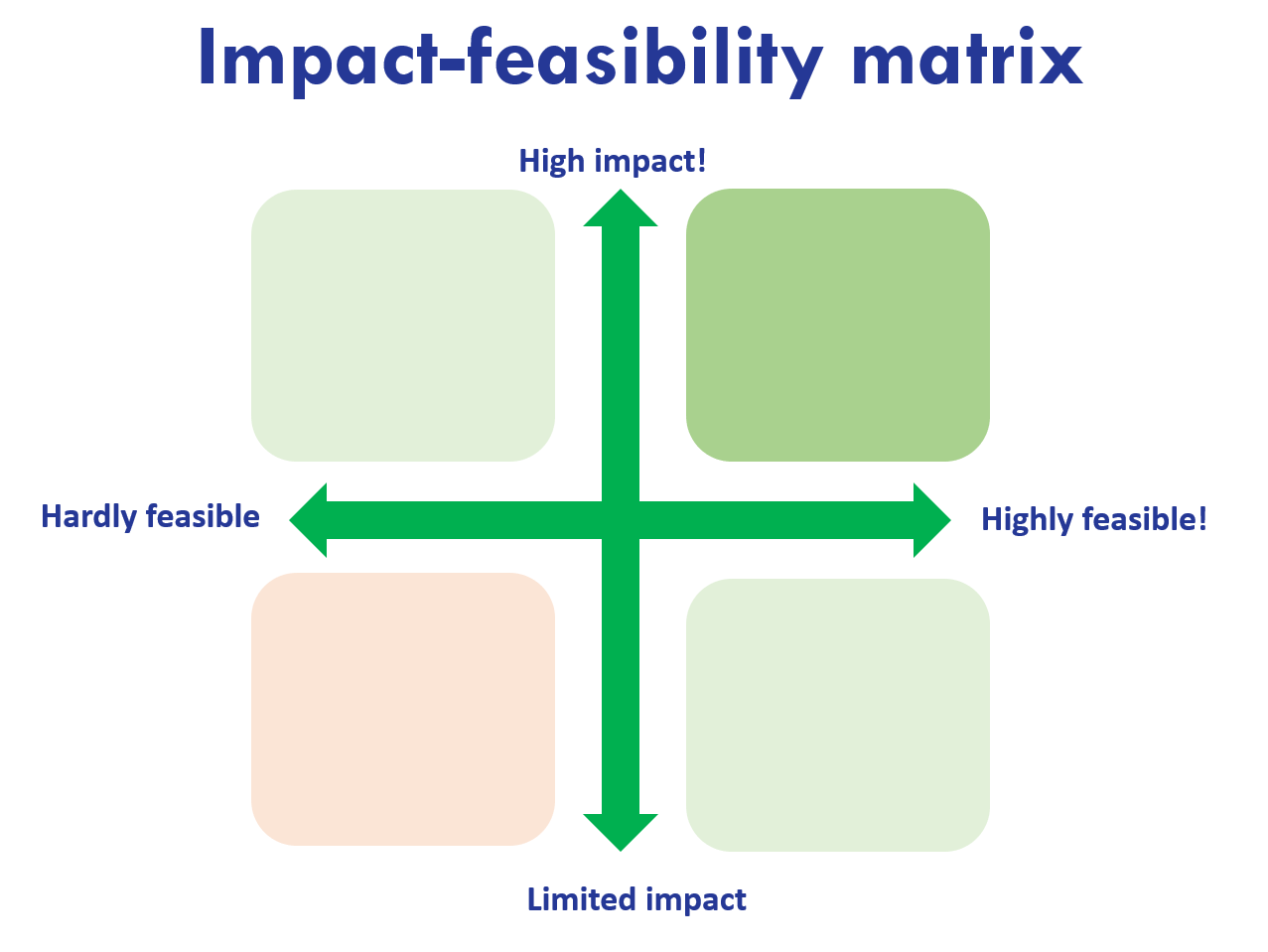 Impact:
Feasibility:
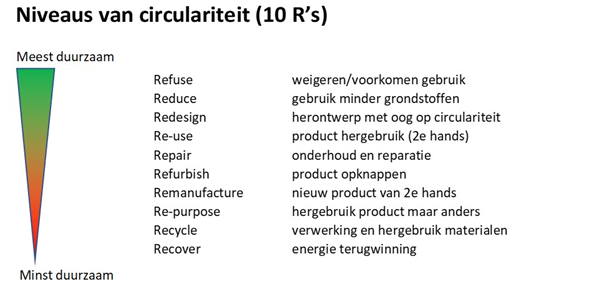 Most sustainable
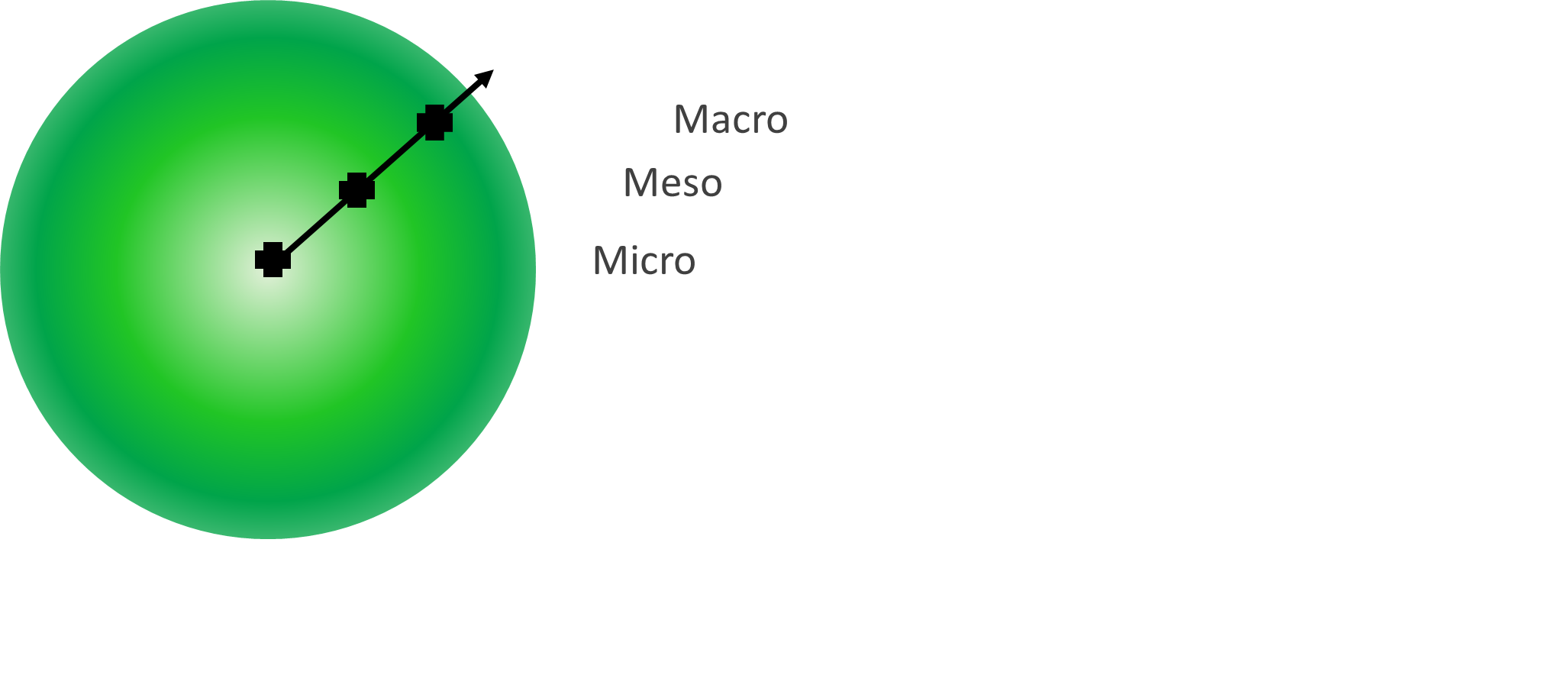 By: Evelyn Brakema
Least sustainable
By: Evelyn Brakema
By: Jacqueline Cramer
IPCRG 2022 | Evelyn Brakema | ¿Cómo hacer que su práctica médica se vuelva sostenible?
IPCRG 2022 | Evelyn Brakema | How to Green your routine?
¿Por qué?
Por el planeta, para ahorrar dinero, por los niños.

Pero también:

Por nuestra salud. Hoy.
IPCRG 2022 | Evelyn Brakema | ¿Cómo hacer que su práctica médica se vuelva sostenible?
¿Por qué nosotros?
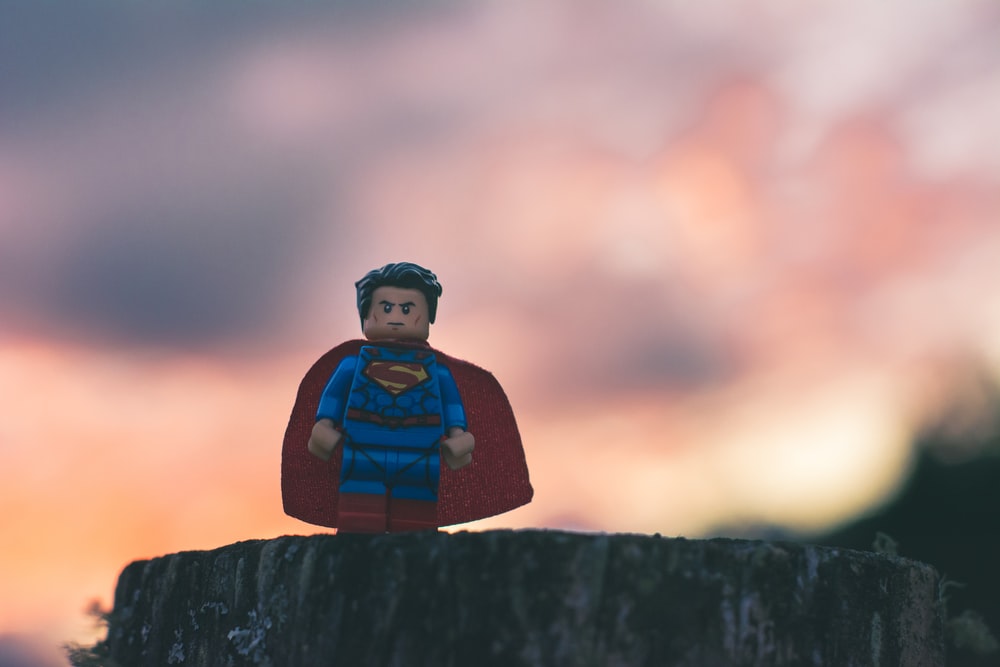 Porque tenemos acceso al 90% de la población mundial

Somos considerados la profesión que inspira más confianza (85%)
https://www.greenimpact.org.uk/giforhealth
World Organization of National Colleges AaAAoGPFPW. Planetary Health & Primary Care – 67th Session of the WHO Regional Committee for Europe. 2020. https://www.woncaeurope.org/kb/planetary-health-and-primary-care-%E2%80%93-67th-session-of-the-who-regional-committee-for-europe
IPCRG 2022 | Evelyn Brakema | ¿Cómo hacer que su práctica médica se vuelva sostenible?
[Speaker Notes: https://www.youtube.com/watch?v=TJr6g2TXgvA&ab_channel=SOS-UK]
Depende de nosotros 
y el momento es ahora.
IPCRG 2022 | Evelyn Brakema | ¿Cómo hacer que su práctica médica se vuelva sostenible?